Killing Your Inner Techbro
IGNITE LONDON			                Dan Sparks
 Oct 31st 2018				        @DanRoeSparks
DIVERSITY is GOOD
@DanRoeSparks
EVIDENCE: ACCELERATE
@DanRoeSparks
itrevolution.com
EVIDENCE: PROGRAMMED INEQUALITY
@DanRoeSparks
The MIT Press
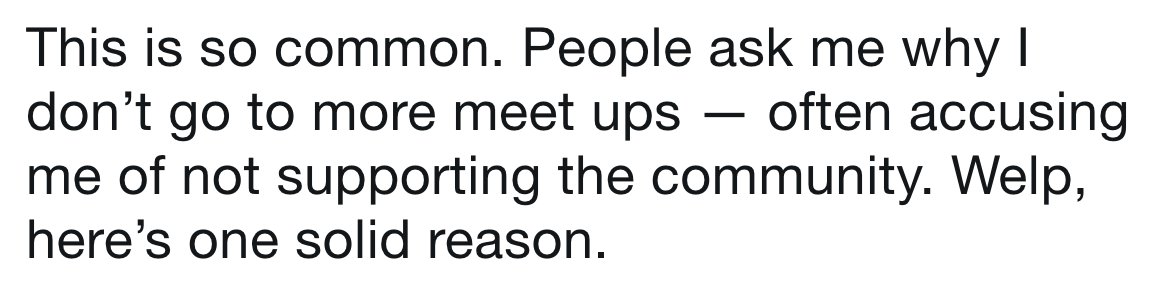 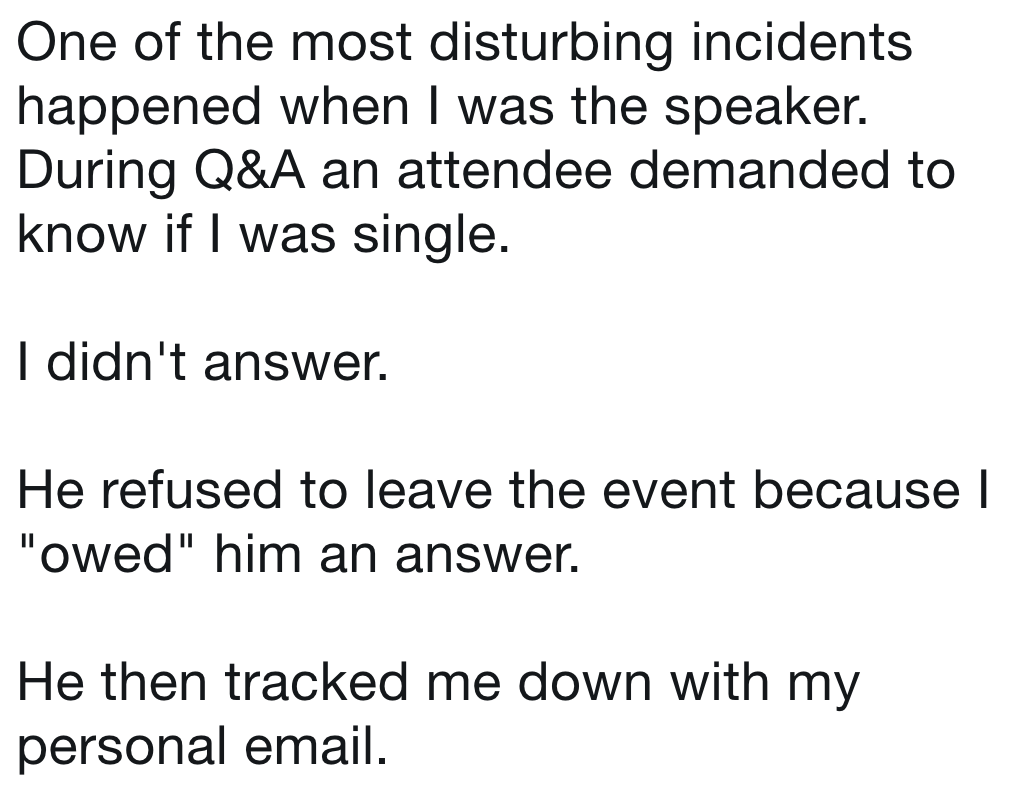 EVIDENCE: THE WORLD
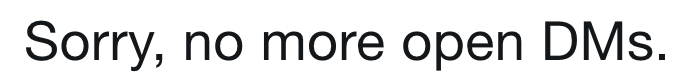 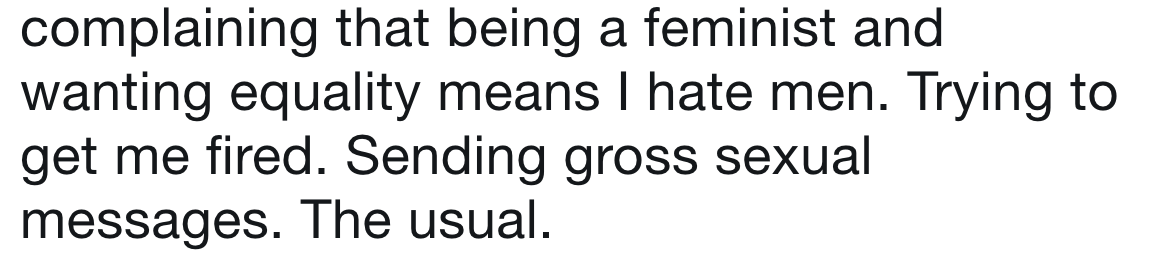 @DanRoeSparks
STOP HURTING YOURSELF
marriedtothesea.com
@DanRoeSparks
CALL IT OUT
@DanRoeSparks
INTENT IS NOT ACTION
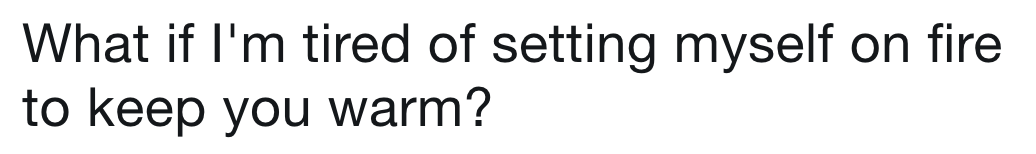 @DanRoeSparks
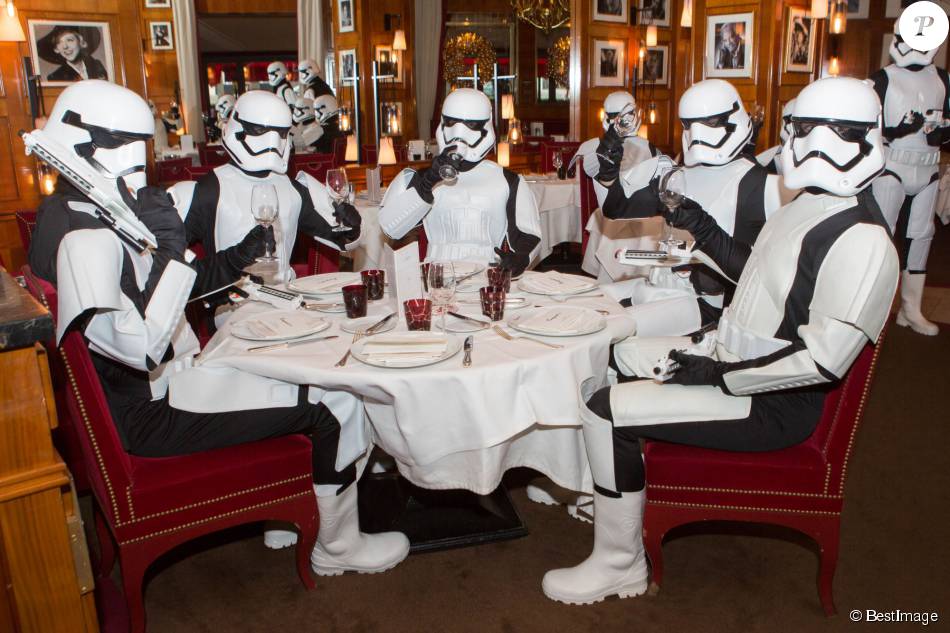 BestImage
@DanRoeSparks
DON’T PERFORM
@DanRoeSparks
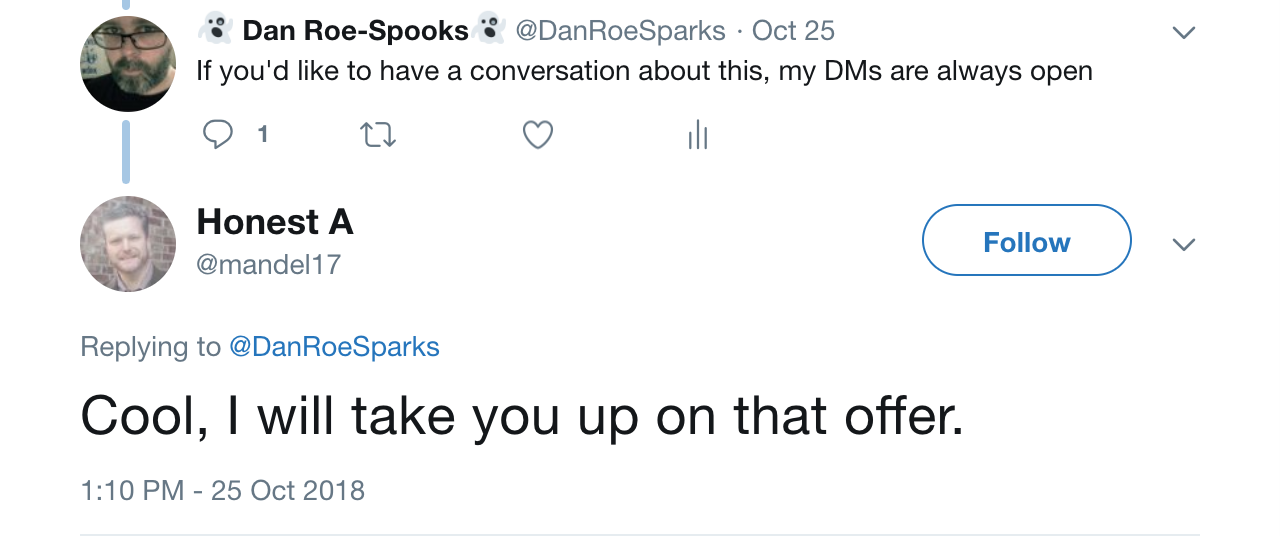 Reach out
A. Pseudonym
@DanRoeSparks
DON’T get mad,be even
@DanRoeSparks
Apply sparingly
@DanRoeSparks
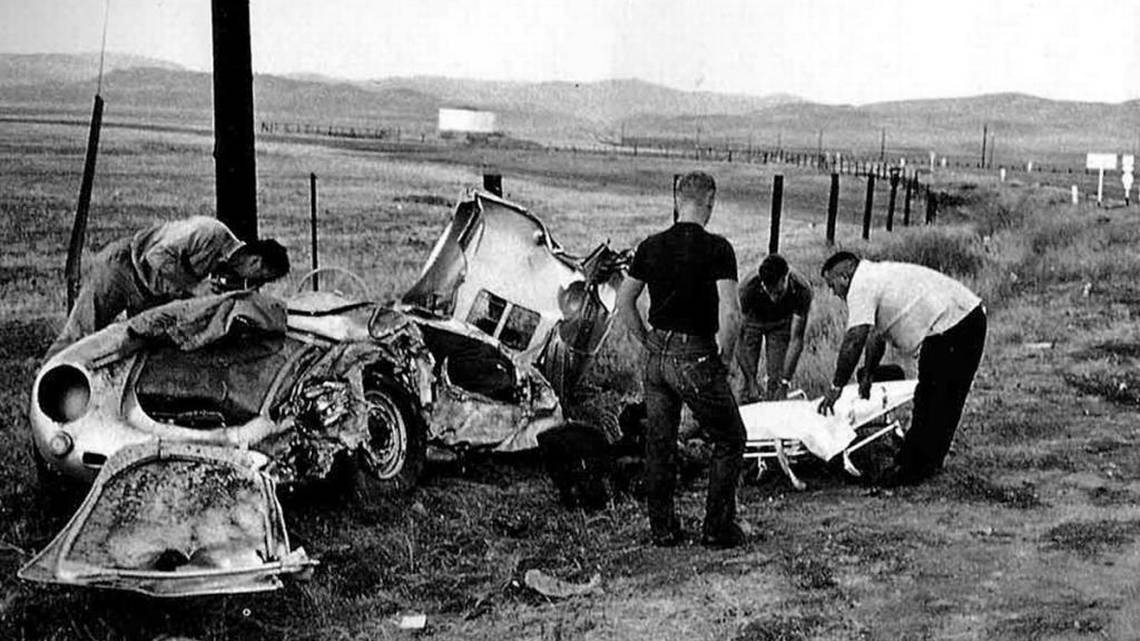 Seita Ohnishi
#notallmen
@DanRoeSparks
FEEDBACK is GOOD
@DanRoeSparks
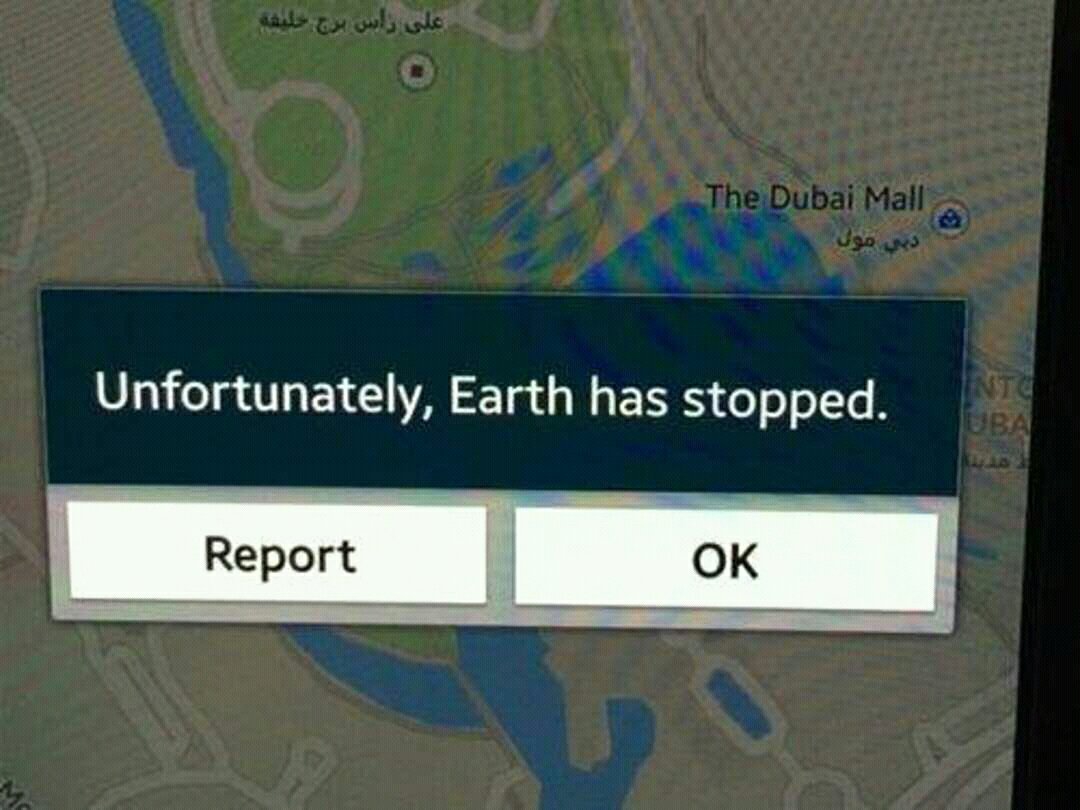 FAILURE IS AN OPTION
@DanRoeSparks
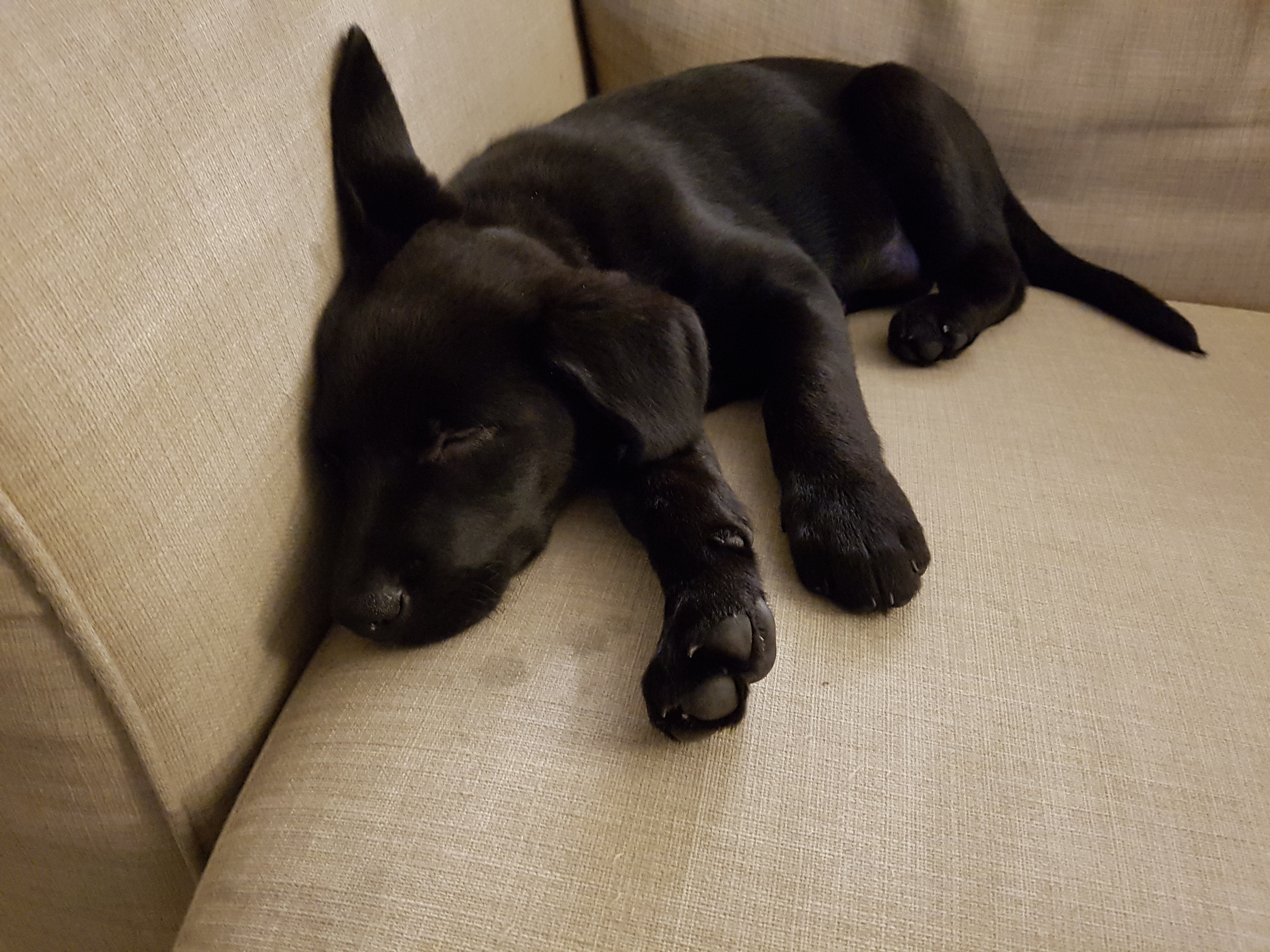 Yes, it’s my dog
DON’T BURN OUT
@DanRoeSparks
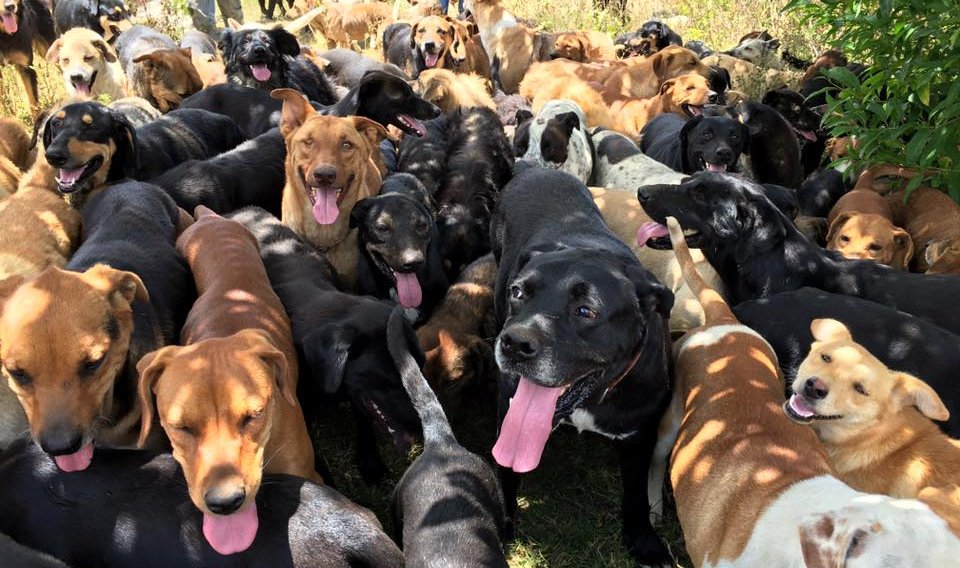 Territorio de Zaguates
Who’s got your back?
@DanRoeSparks
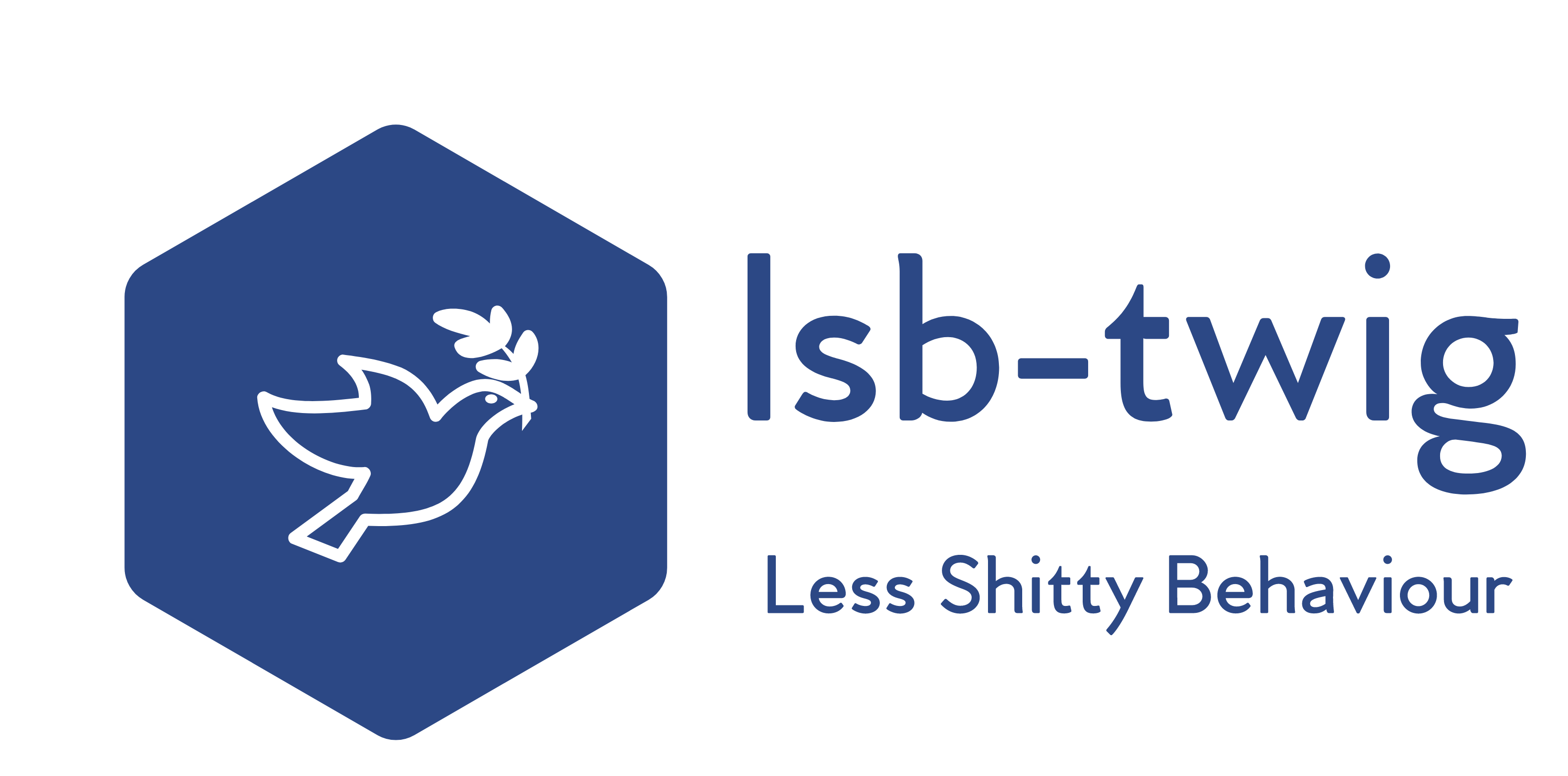 JOIN ME ON SLACK
****
@DanRoeSparks
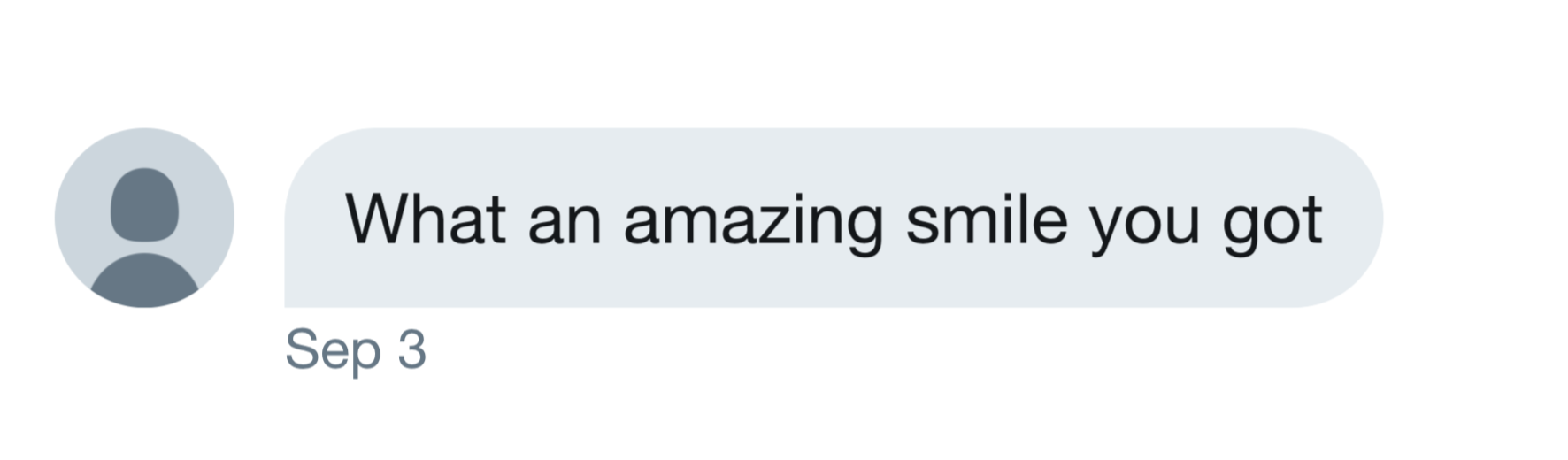 LET’S FIX THIS
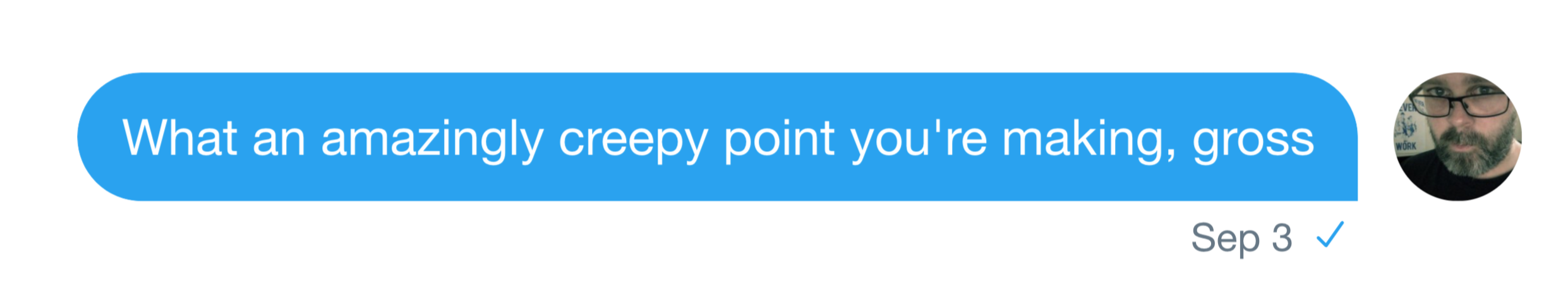 @DanRoeSparks